4.3 Unit vectors and normalization
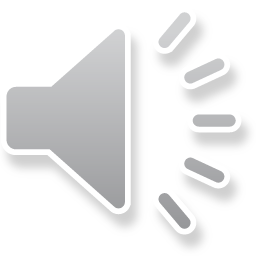 Normed vector spaces
Introduction
In this topic, we will
Define a unit vector for a given norm
Describe the algorithm for normalizing a vector
Introduce the hat notation for finite-dimensional unit vectors
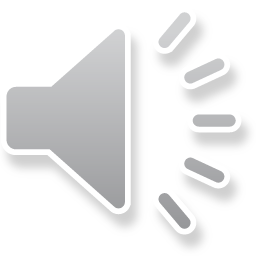 2
Normed vector spaces
Norms of vectors
If             ,  we will say that u is a unit vector if 

This depends on the norm being used
In this course, we will use the 2-norm

If a finite-dimensional vector u is known to be a unit vector,	we will put a “hat” on top of it:

Note that this differs for other vector spaces wherea hat meant that the expression under it describesthe vector in question
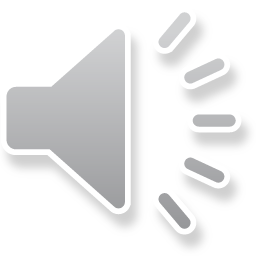 3
Normed vector spaces
Norms of vectors
If we are using the1-norm, then u is a unit vector when


If we are using the ∞-norm, the u is a unit vector when



If we are using the 2-norm, the u is a unit vector when
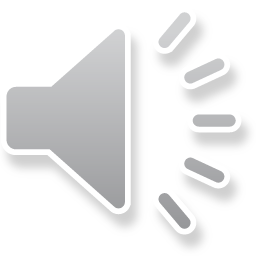 4
Normed vector spaces
Norms of vectors
For the 2-norm:
In R2, all unit vectors lie on the unit circle
In R3, all unit vectors lie on the surface of the unit sphere
In Rn, we will say that all unit vectors
	  like on the surface of the unit ball
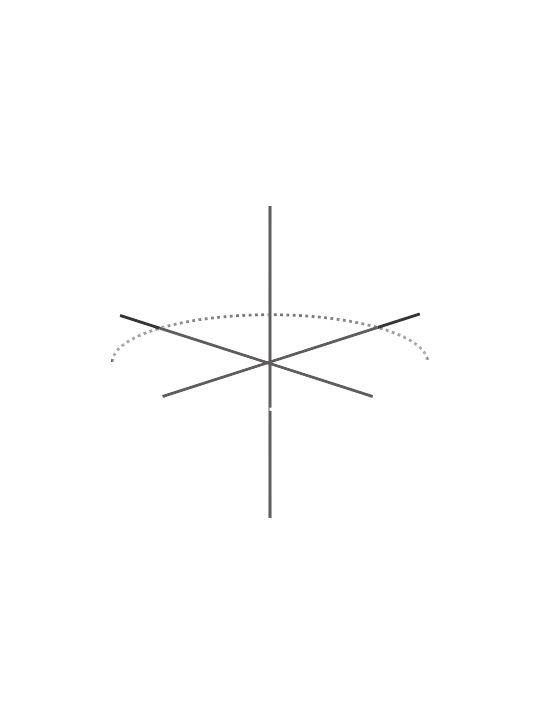 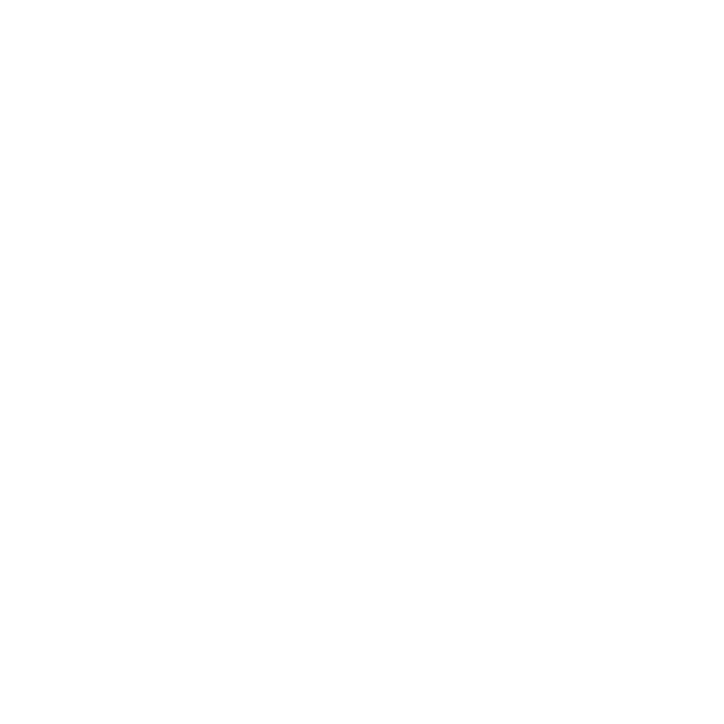 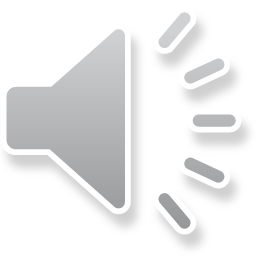 5
Normed vector spaces
Normalization of vectors
Given a non-zero vector u,
	we can define its associated unit vector by defining



Again, in general, we will almost exclusively use the 2-norm
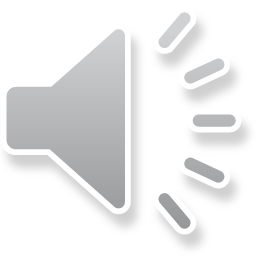 6
Normed vector spaces
Normalization of vectors
For example, given 



      we note                                                            , 
      so normalizing u with respect to the 1-norm is
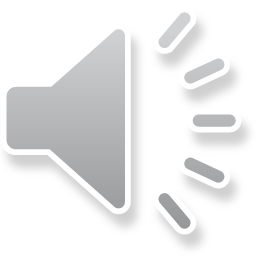 7
Normed vector spaces
Normalization of vectors
For example, given 



      we note                                                            , 



      so normalizing u with respect to the 2-norm is
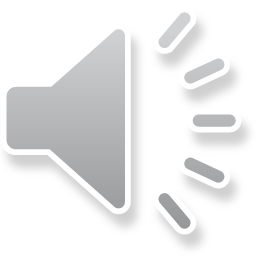 8
Normed vector spaces
Normalization of vectors
For example, given 



      we note                                                            , 
      so normalizing u with respect to the ∞-norm is
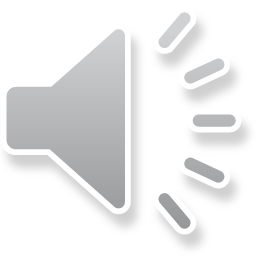 9
Normed vector spaces
In this course…
In general, in this course, we will be using the 2-norm     and any normalizing will be performed with respect     to this 2-norm

For example,  if                          , 




Thus,
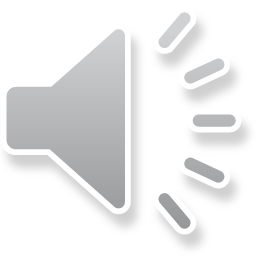 10
Normed vector spaces
Summary
Following this topic, you now
Understand the term unit vector
Know that we will be generally using the 2-norm
Understand the algorithm for converting a non-zero vector u into its associated unit vector
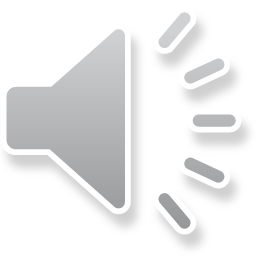 11
Normed vector spaces
References
[1]	https://en.wikipedia.org/wiki/Norm_(mathematics)
[2] 	https://en.wikipedia.org/wiki/Unit_vector
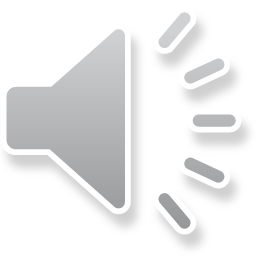 12
Normed vector spaces
Acknowledgments
None so far.
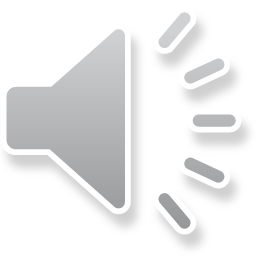 13
Normed vector spaces
Colophon
These slides were prepared using the Cambria typeface. Mathematical equations use Times New Roman, and source code is presented using Consolas.

The photographs of flowers and a monarch butter appearing on the title slide and accenting the top of each other slide were taken at the Royal Botanical Gardens in October of 2017 by Douglas Wilhelm Harder. Please see
https://www.rbg.ca/
for more information.
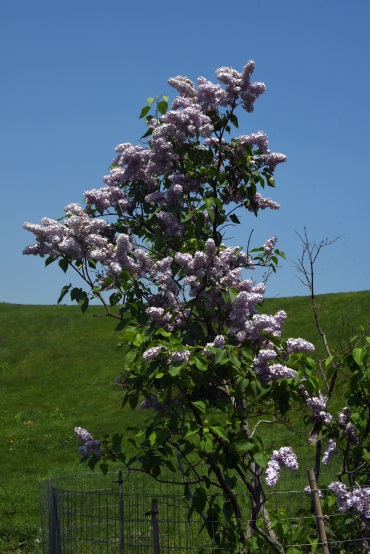 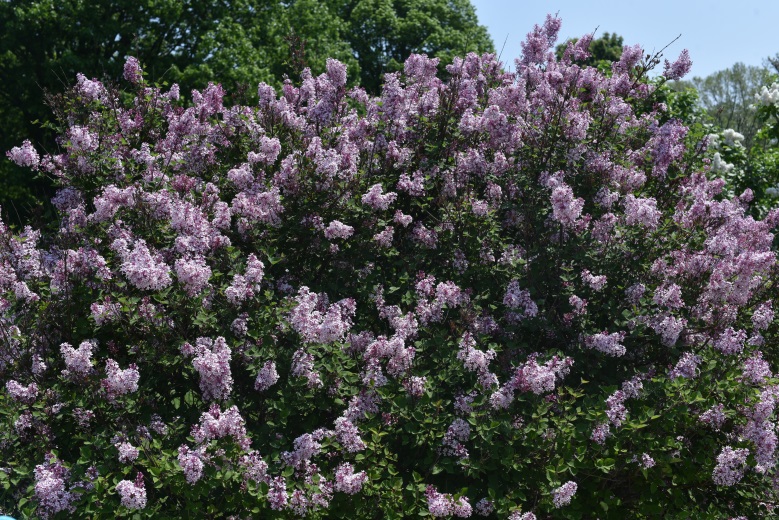 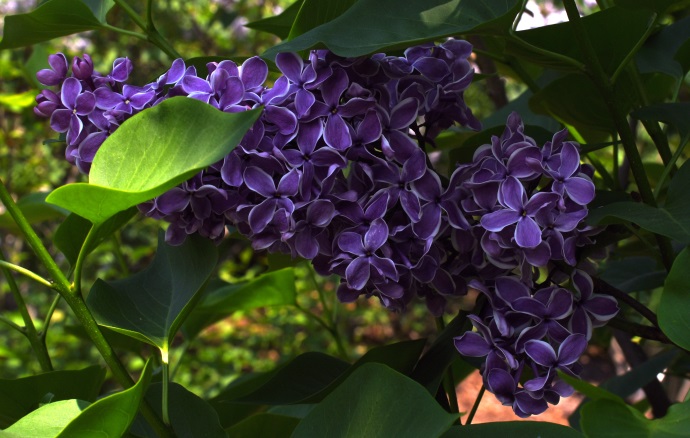 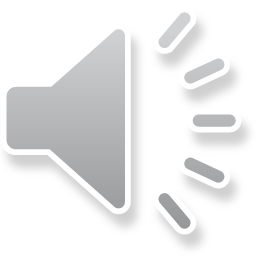 14
Normed vector spaces
Disclaimer
These slides are provided for the ne 112 Linear algebra for nanotechnology engineering course taught at the University of Waterloo. The material in it reflects the authors’ best judgment in light of the information available to them at the time of preparation. Any reliance on these course slides by any party for any other purpose are the responsibility of such parties. The authors accept no responsibility for damages, if any, suffered by any party as a result of decisions made or actions based on these course slides for any other purpose than that for which it was intended.
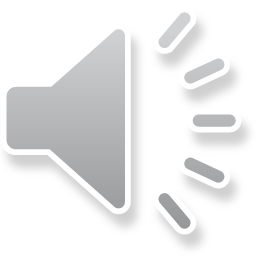 15